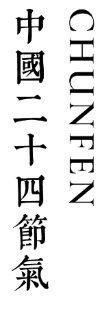 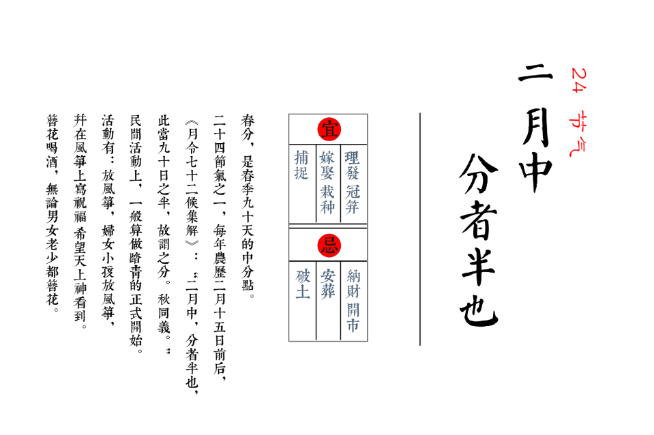 目录
https://www.ypppt.com/
第一章
第二章
第三章
第四章
雪入春分省见稀，
却作漫天柳絮飞。
半开桃李不胜威。
应惭落地梅花识，
第一章
雪入春分省见稀，半开桃李不胜威。
应惭落地梅花识，却作漫天柳絮飞。
点击添加文本信息点击添加文本信息点击添加文本信点击添加文本信息点击添加文本信息点击添加文本信
点击添加标题
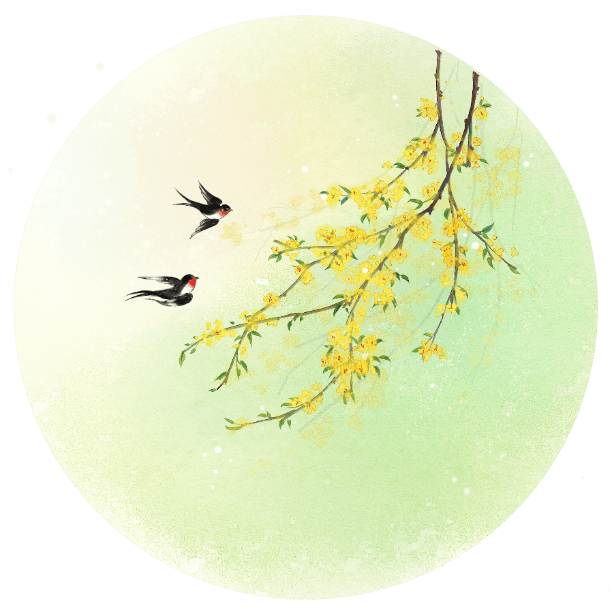 点击添加文本信息点击添加文本信息点击添加文本信点击添加文本信息点击添加文本信息点击添加文本信
点击添加标题
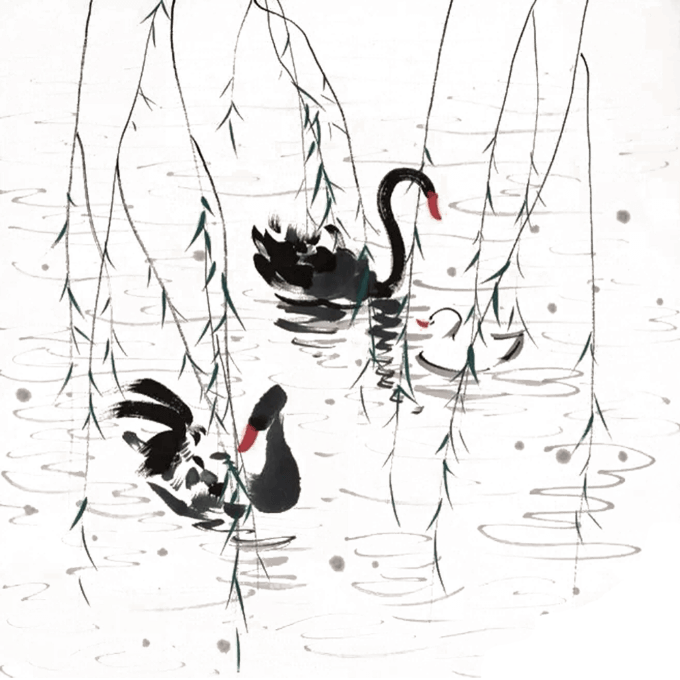 点击添加标题
点击添加标题
点击添加标题
点击添加文本信息点击添加文本信息点击添加文本信息点击添加文本信息
点击添加文本信息点击添加文本信息点击添加文本信息点击添加文本信息
点击添加文本信息点击添加文本信息点击添加文本信息点击添加文本信息
叁
贰
壹
单击添加标题
单击添加标题
单击添加标题
单击添加标题
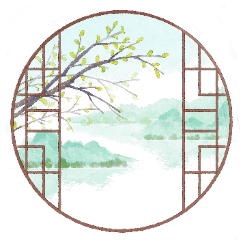 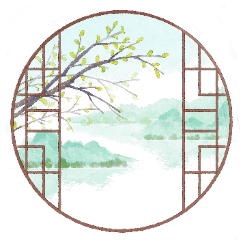 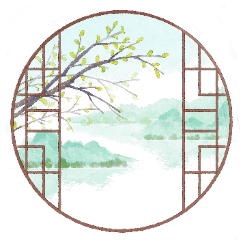 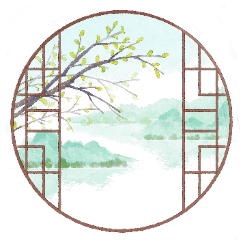 点击添加文本信息点击添加文本信息点击添加文本信息点击添加文本信息
点击添加文本信息点击添加文本信息点击添加文本信息点击添加文本信息
点击添加文本信息点击添加文本信息点击添加文本信息点击添加文本信息
点击添加文本信息点击添加文本信息点击添加文本信息点击添加文本信息
壹
贰
叁
肆
第二章
雪入春分省见稀，半开桃李不胜威。
应惭落地梅花识，却作漫天柳絮飞。
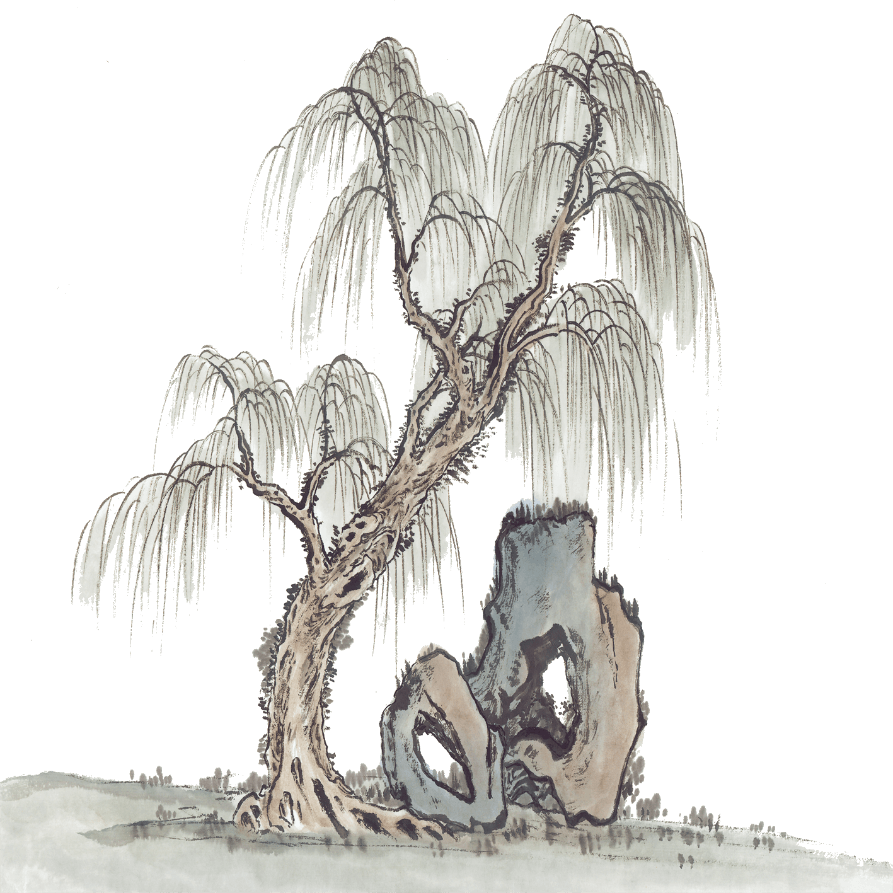 标
题
文
字
添加标题文字，添加标题文字，添加描述性语句，添加描述性语句文字。添加描述性语句，添加描述性语句文字。添加描述性语句。语句文字。添加描述性语句，添加描述性语句文字。添加描述性语句。
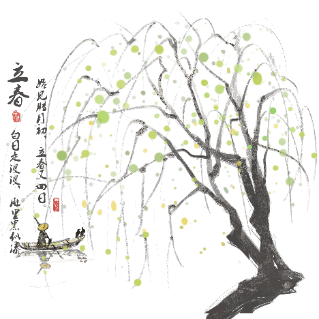 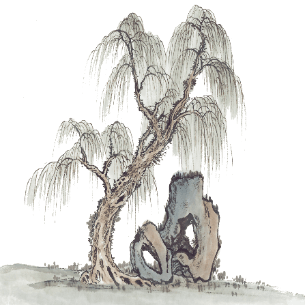 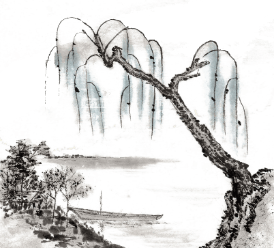 点击添加文本信息点击添加文本信息点击添加文本信息点击添加文本信息点击添加文本信息点击添加文本信息
点击添加文本信息点击添加文本信息点击添加文本信息点击添加文本信息点击添加文本信息点击添加文本信息
点击添加文本信息点击添加文本信息点击添加文本信息点击添加文本信息点击添加文本信息点击添加文本信息
单击此处添加标题
单击此处添加标题
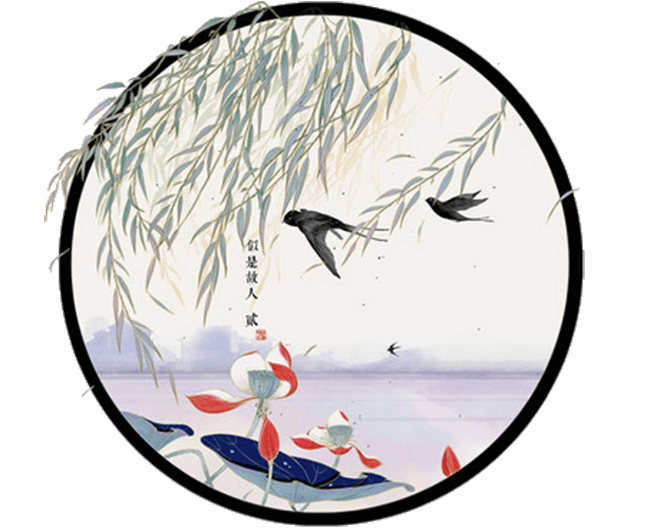 点击添加文本信息点击添加文本信息点击添加文本信息点击添加文本信息点击添加文本信息点击添加文本信息点击添加文本信息
点击添加文本信息点击添加文本信息点击添加文本信息点击添加文本信息点击添加文本信息点击添加文本信息点击添加文本信息
第叁章
雪入春分省见稀，半开桃李不胜威。
应惭落地梅花识，却作漫天柳絮飞。
[Speaker Notes: https://www.ypppt.com/]
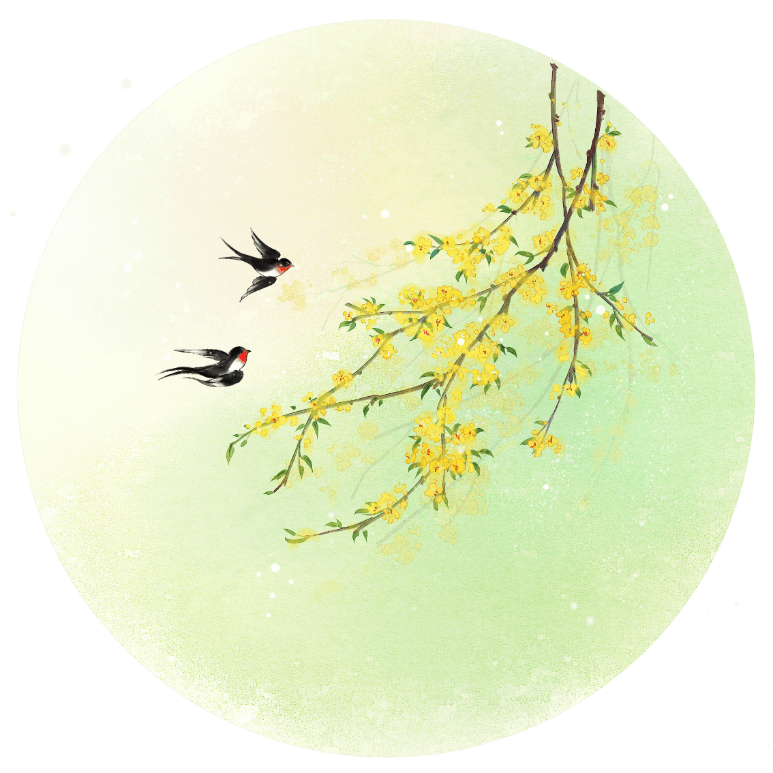 添加标题文字，添加标题文字，添加描述性语句，添加描述性语句文字。添加描述性语句文字。

添加标题文字，添加标题文字，添加描述性语句，添加描述性语句文字。添加描述性语句文字。
输入标题文字
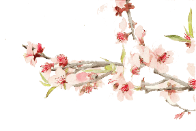 点击添加文本信息点击添加文本信息点击添加文本信息点击添加文本信息
点击添加文本信息点击添加文本信息点击添加文本信息点击添加文本信息
点击添加文本信息点击添加文本信息点击添加文本信息点击添加文本信息
点击添加标题
点击添加标题
点击添加标题
添加标题
壹
贰
叁
点击此处输入标题
添
加
标
题
点击添加文本信息点击添加文本信息点击添加文本信息点击添加文本信息点击添加文本信息点击添加文本信息点击添加文本信息点击添加文本信息
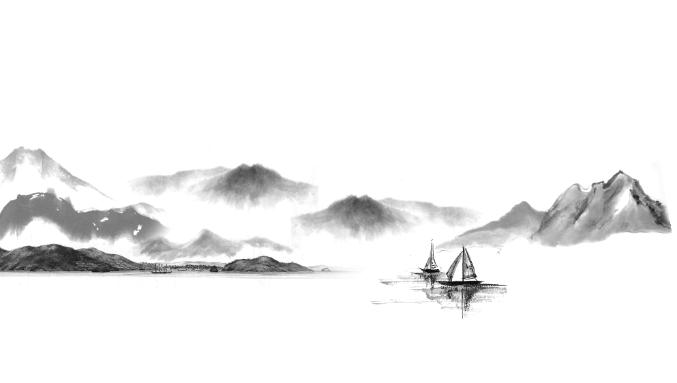 点击添加文本信息点击添加文本信息点击添加文本信息点击添加文本信息点击添加文本信息点击添加文本信息点击添加文本信息点击添加文本信息
第肆章
雪入春分省见稀，半开桃李不胜威。
应惭落地梅花识，却作漫天柳絮飞。
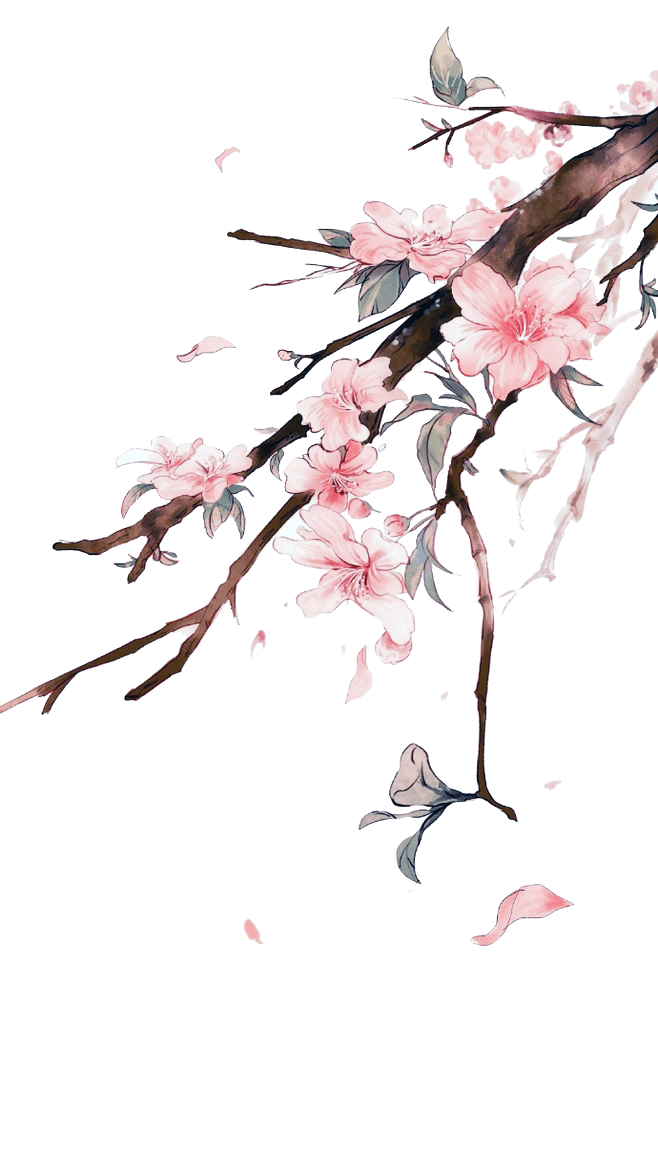 点击添加文本信息点击添加文本信息点击添加文本信息点击添加文本信息点击添加文本信息点击添加文本信息点击添加文本信息点击添加文本信息
点击添加文本信息点击添加文本信息点击添加文本信息点击添加文本信息点击添加文本信息点击添加文本信息点击添加文本信息点击添加文本信息
点击添加文本信息点击添加文本信息点击添加文本信息点击添加文本信息点击添加文本信息点击添加文本信息点击添加文本信息点击添加文本信息
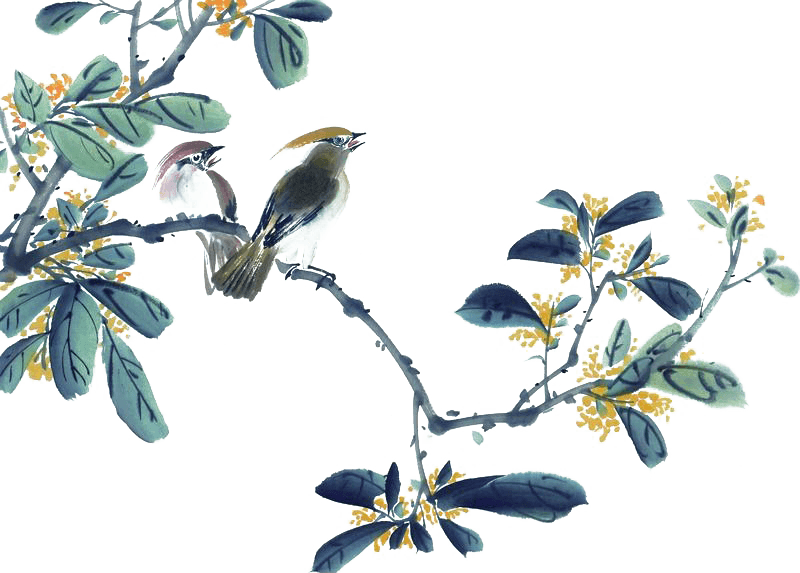 点击添加文本信息点击添加文本信息点击添加文本信息点击添加文本信息点击添加文本信息点击添加文本信息点击添加文本信息点击添加文本信息
点击添加文本信息点击添加文本信息点击添加文本信息点击添加文本信息点击添加文本信息点击添加文本信息点击添加文本信息点击添加文本信息
点击添加文本信息点击添加文本信息点击添加文本信息点击添加文本信息点击添加文本信息点击添加文本信息点击添加文本信息点击添加文本信息
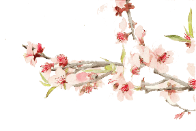 点击添加文本信息点击添加文本信息点击添加文本信息点击添加文本信息
点击添加文本信息点击添加文本信息点击添加文本信息点击添加文本信息
点击添加文本信息点击添加文本信息点击添加文本信息点击添加文本信息
点击添加标题
点击添加标题
点击添加标题
添加标题
壹
贰
叁
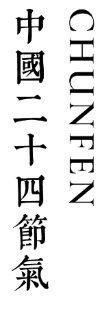 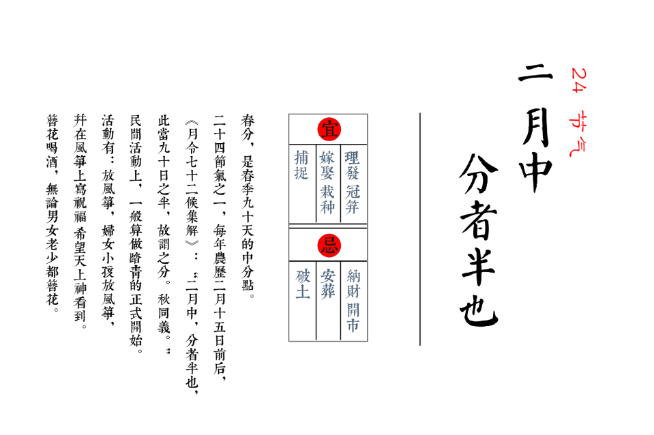 节日PPT模板 http://www.ypppt.com/jieri/
更多精品PPT资源尽在—优品PPT！
www.ypppt.com
PPT模板下载：www.ypppt.com/moban/         节日PPT模板：www.ypppt.com/jieri/
PPT背景图片：www.ypppt.com/beijing/          PPT图表下载：www.ypppt.com/tubiao/
PPT素材下载： www.ypppt.com/sucai/            PPT教程下载：www.ypppt.com/jiaocheng/
字体下载：www.ypppt.com/ziti/                       绘本故事PPT：www.ypppt.com/gushi/
PPT课件：www.ypppt.com/kejian/
[Speaker Notes: 模板来自于 优品PPT https://www.ypppt.com/]